Hebrews 13:17
17 Obey your leaders and submit to them, for they are keeping watch over your souls, as those who will have to give an account. Let them do this with joy and not with groaning, for that would be of no advantage to you.
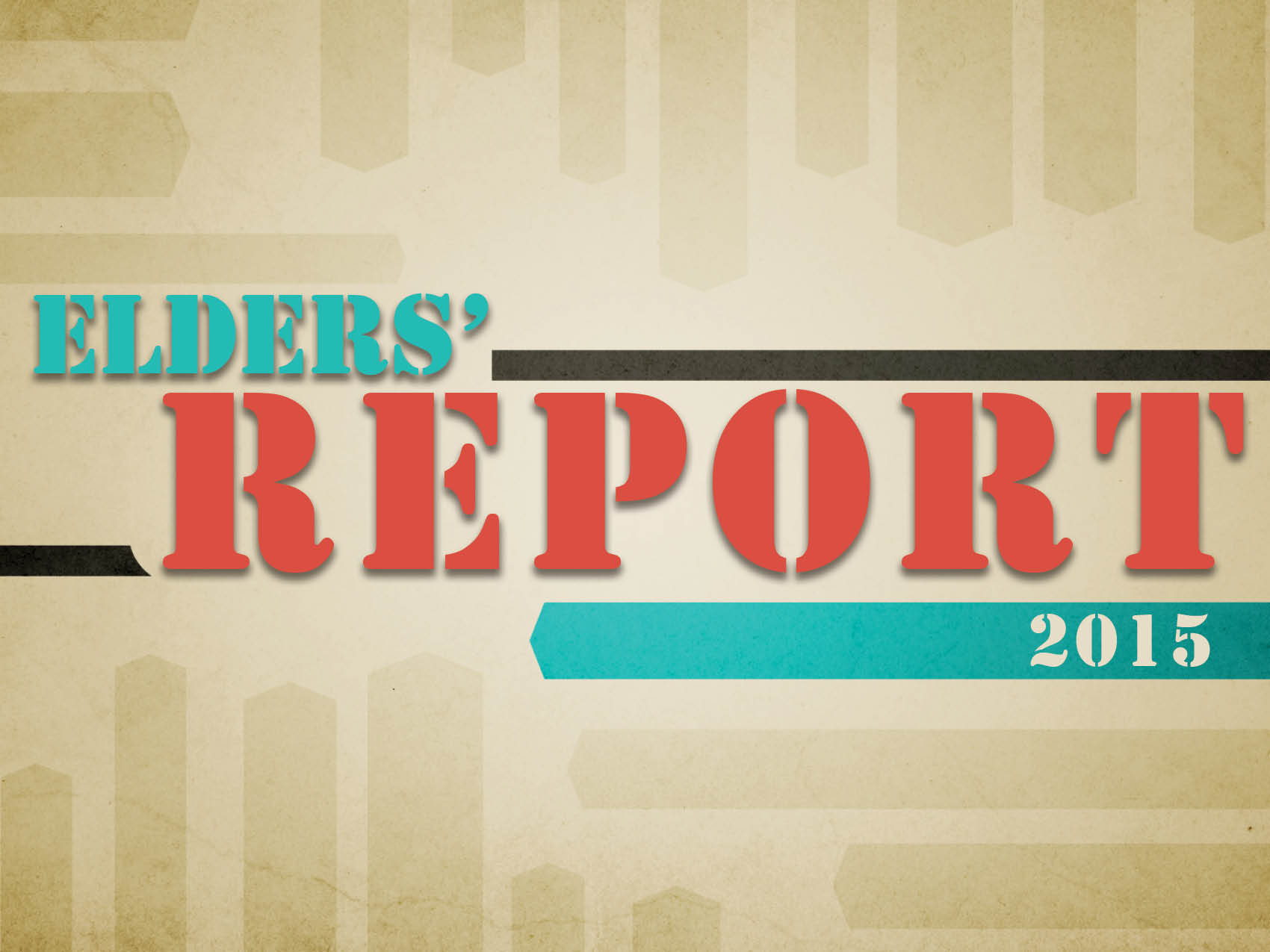 Reflection
In 2014, we had a successful year of evangelistic growth. 
1 Thessalonians 1:8
Mark 16:15–16
In 2014, we had 13 baptisms. 
92% of those are still faithful. 
Galatians 6:1–2
In 2014, we had 11 restorations.
Reflection
In 2014, we had encouraging attendance numbers. 
Hebrews 10:24–25
Attendance data (members only): 
Sunday early: 125. 
Sunday end: 156. 
Wednesday: 119.
Reflection
In 2014, we were encouraging by your generous giving. 
2 Corinthians 9:6–7
You surpassed our budgeted goal significantly.
Annual theme
A series of lessons intended to help us grow in a specific spiritual area.
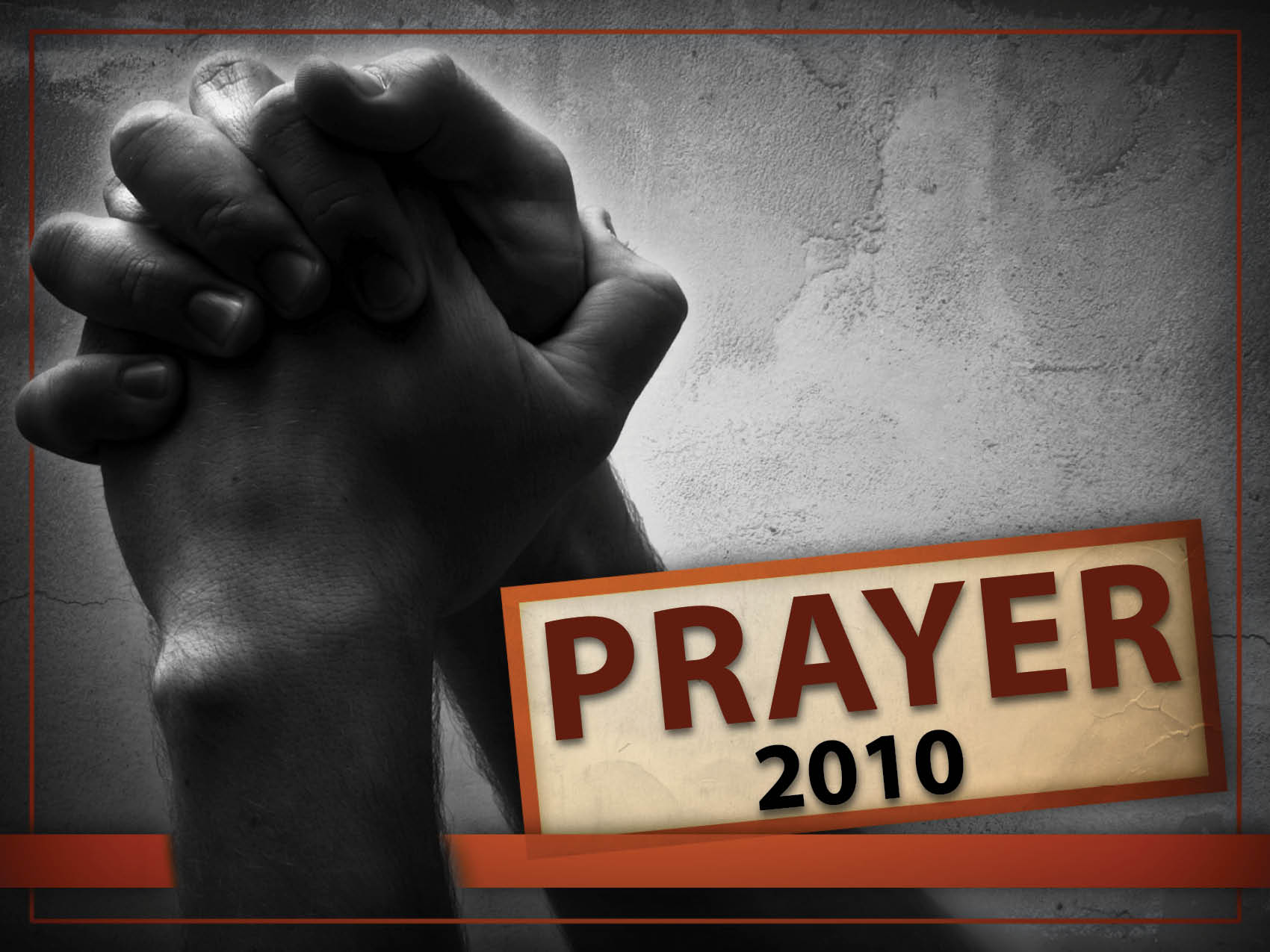 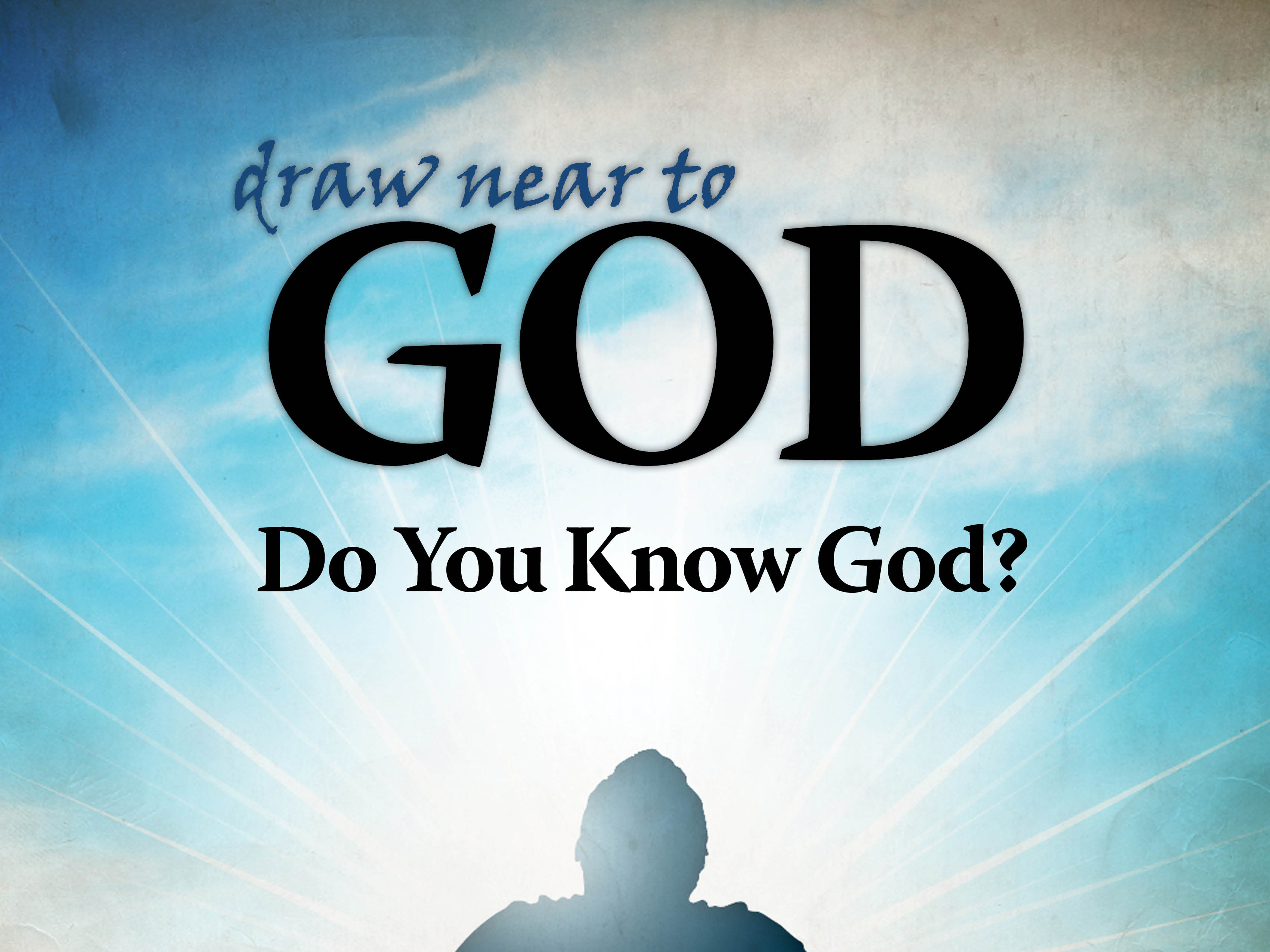 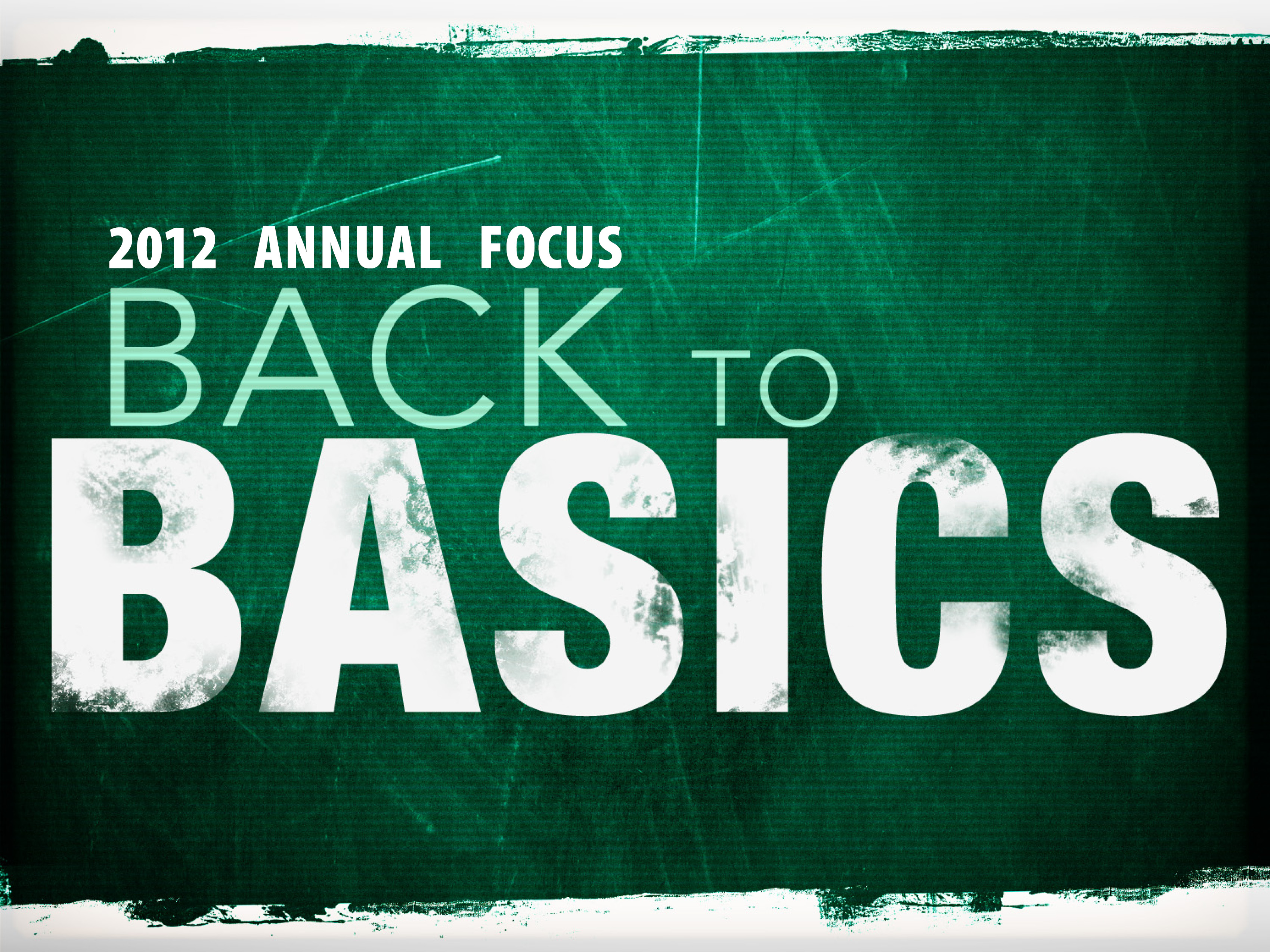 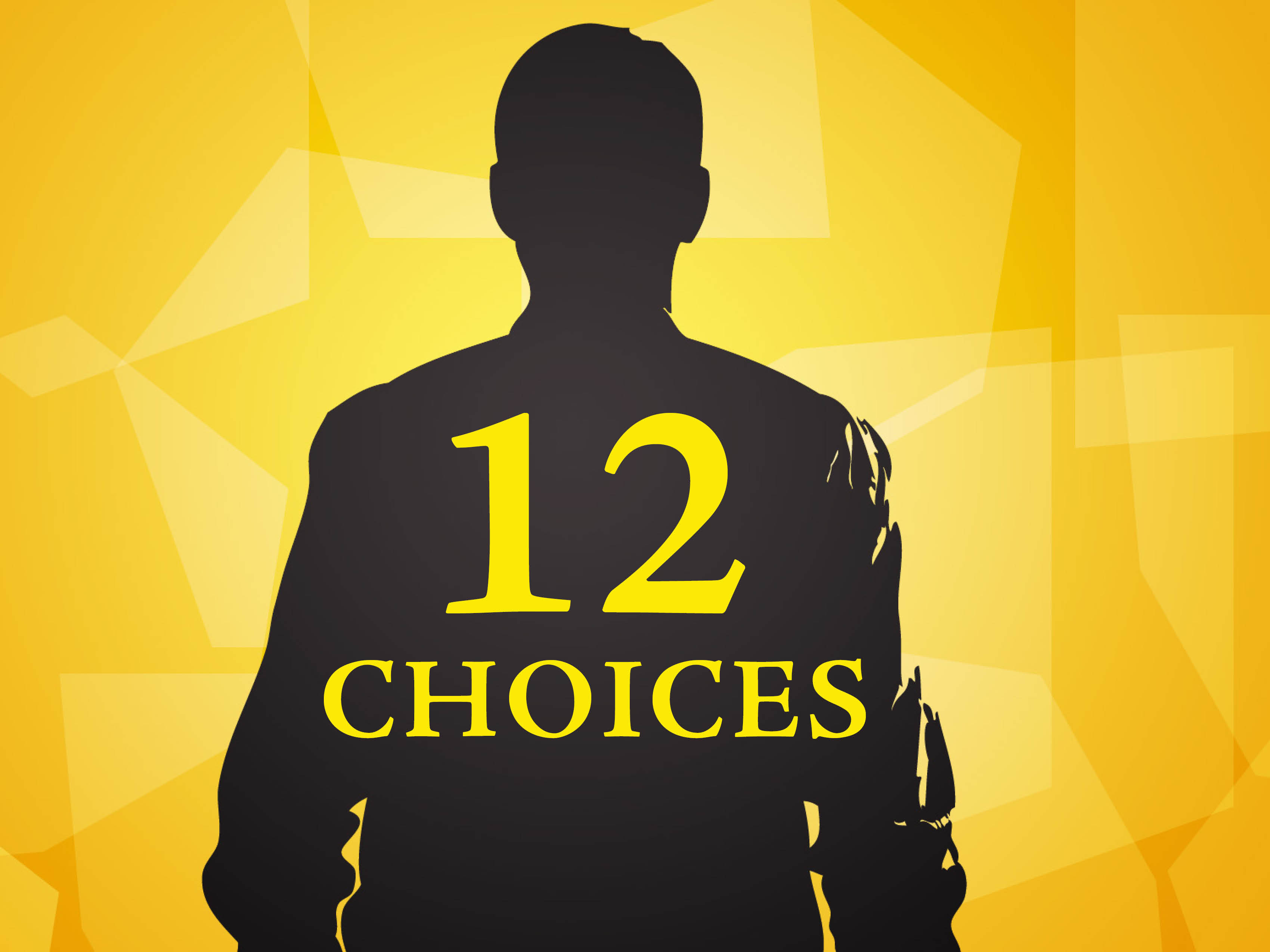 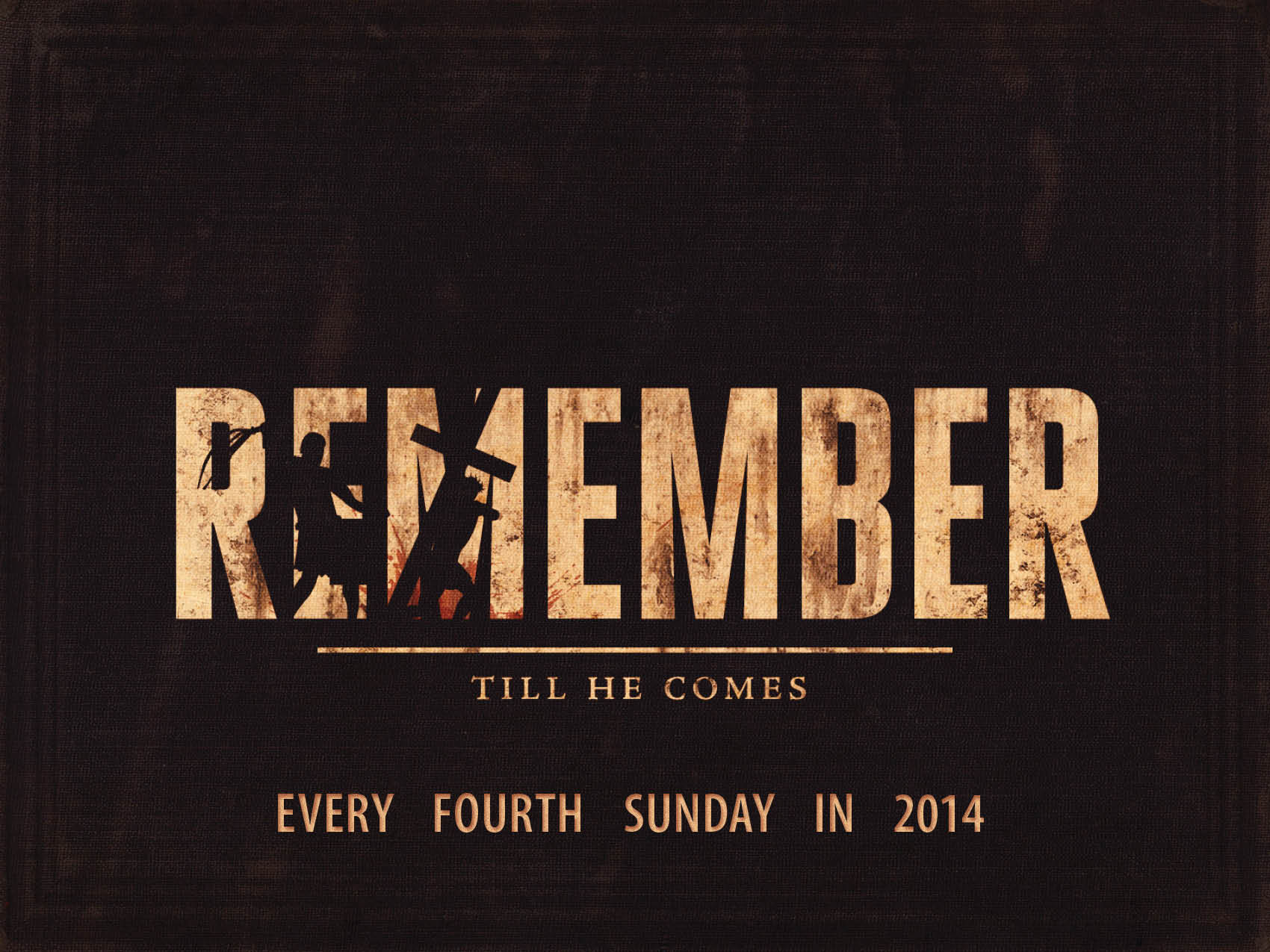 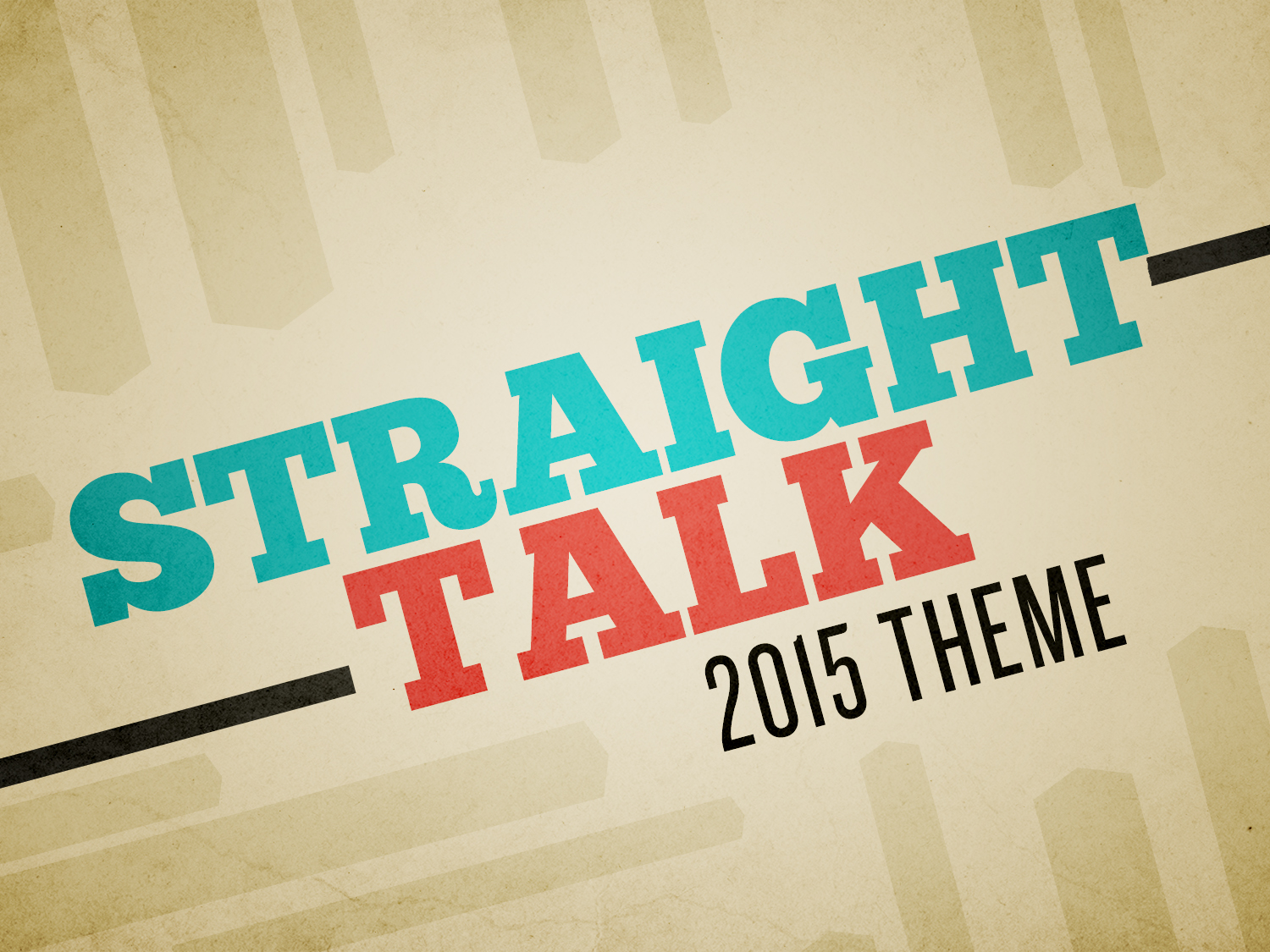 2015 Vision
We want our attendance numbers to improve.
80% were present early Sunday mornings. 
76% were present on Wednesday night.
In 2015, we will be sending quarterly attendance reports to each family.
2015 Vision
We will continue to provide opportunities for spiritual growth. 
Psalm 23
We will have 1–2 day events quarterly. 
February 21–22: Jason Sage will speak on Alcohol.
2015 Vision
We want to add additional teachers. 
Hebrews 5:11–14
We are committed to developing and training our teachers. 
January 25: The ABCs of Managing Challenging Behavior.
We are planning a fall workshop for teachers.
2015 Vision
We will continue to emphasize the need for godly homes. 
Ephesians 5:22–28; Colossians 3:18–21
We will continue to have the quarterly marriage class. 
We have scheduled marriage workshops: 
2015: Wilson Adams
2016: Shawn Bain
2017: Ralph Walker
In 2015, we will seek to add a second evangelist.
The focus will be on personal work. 
There will be an emphasis on training members.
He will be an active bible class teacher. 
He will preach on a limited basis.
What we need from you…
Your prayers. 
We need you to continue your generous giving.
In 2015, we want to challenge each family to increase their giving by $10.00.
We want you to support this work.